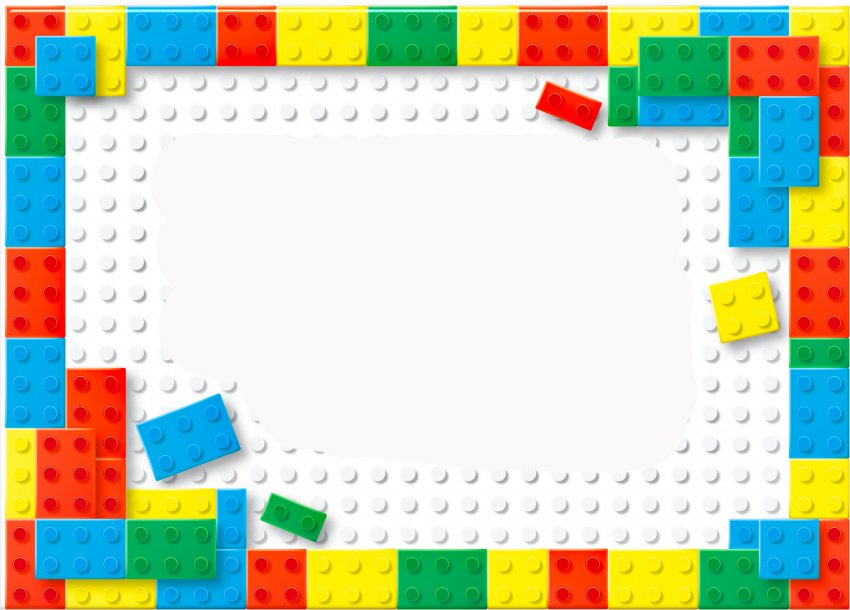 Развитие познавательных способностей детей старшего возраста  с использованием «LEGO-конструирования»в рамках программы «STEM-образование»                  МБДОУ №27 «Росинка» г. Искитим                           Воспитатели: Радченко Е.Н.,                                                     Скибина Е.В.
Развитие конструктивно-технических способностей
  у  старших дошкольников:
интерес к техническому творчеству;
аналитический  ум;
пространственное воображение;
умение представлять предмет в целом и его части по плану, чертежу, схеме, описанию; 
умение самостоятельно формулировать замысел
     отличающийся оригинальностью.
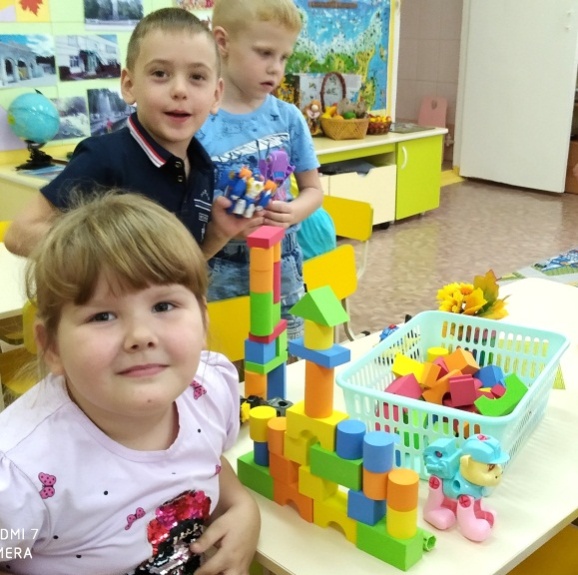 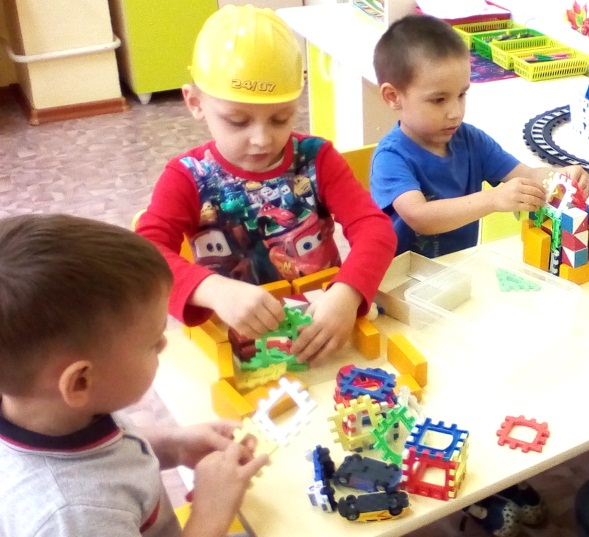 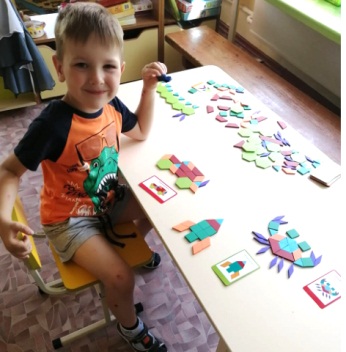 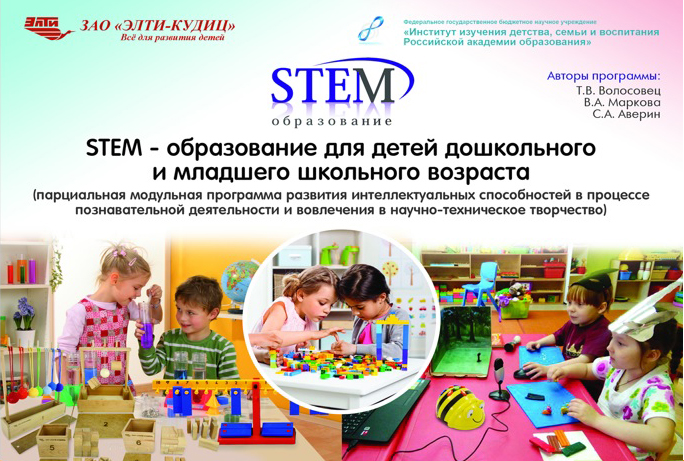 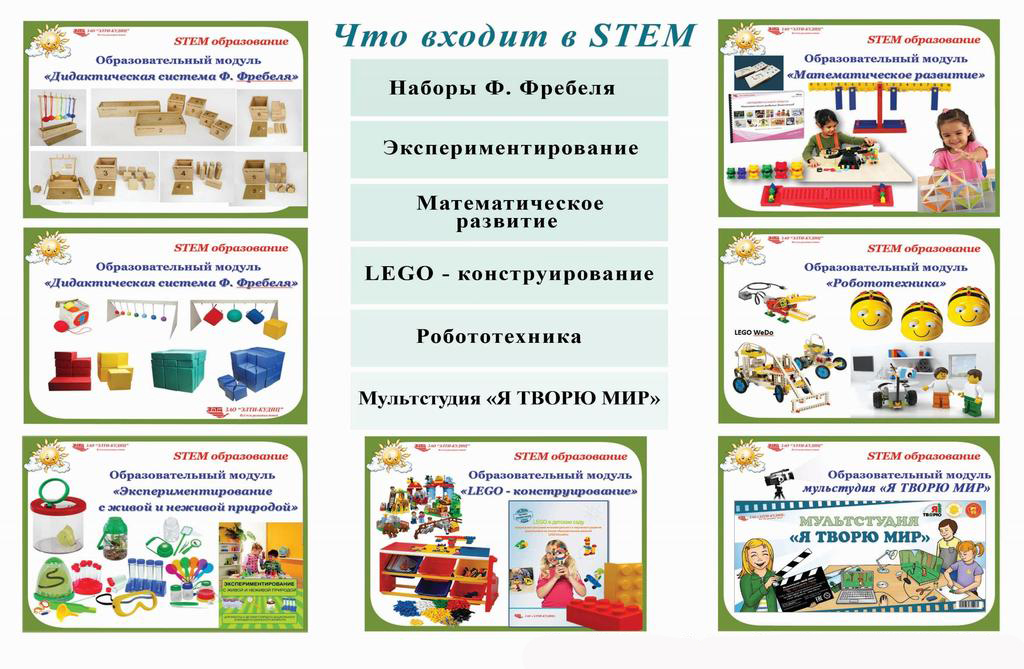 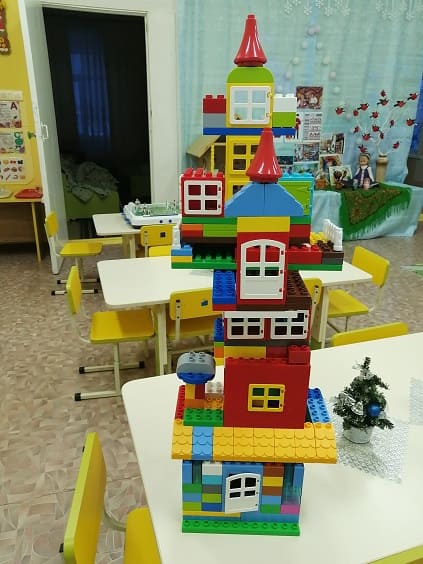 Модуль 
«LEGO конструирование»
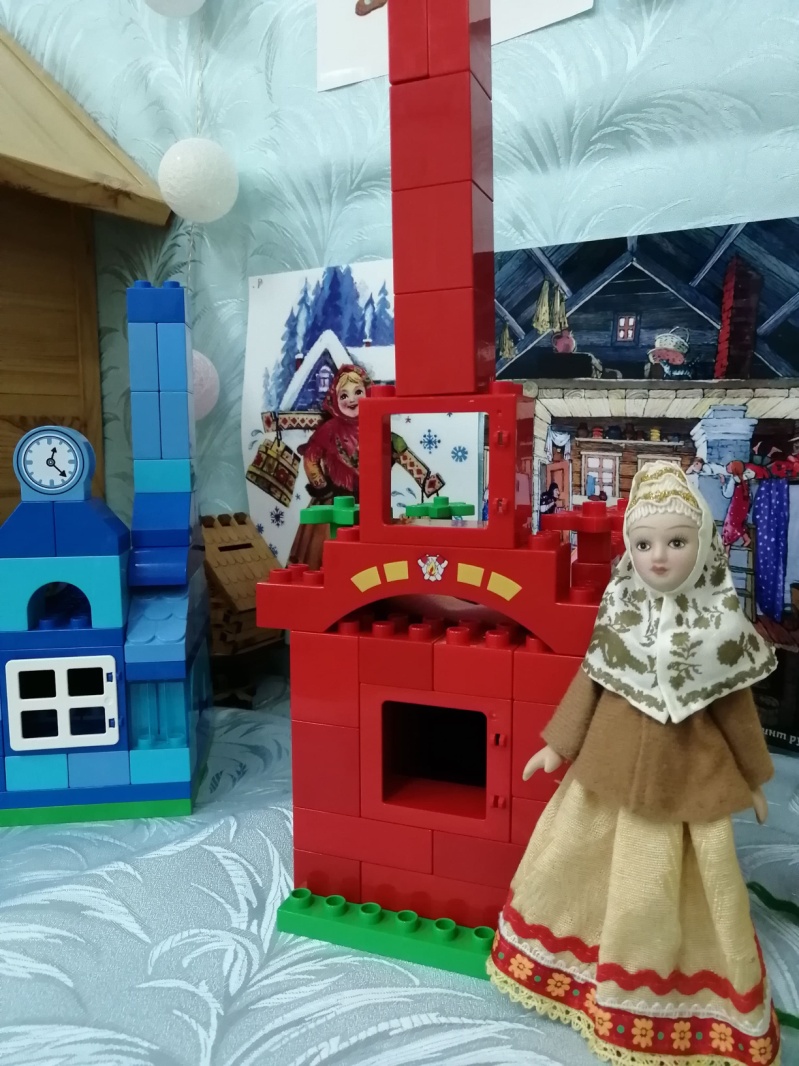 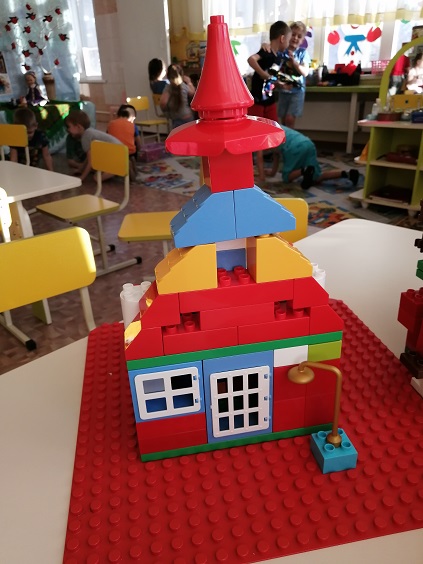 Способы LEGO-конструирования, актуальные для дошкольников:
Технические
 (воплощение готового 
замысла)
Творческие
(создание замысла 
с последующим воплощением)
По показу
По образцу
По карточкам-схемам
По условиям
По теме
По замыслу
Процесс LEGO-конструирования в нашей группе строится по следующим этапам:
Создание проблемной ситуации.
Поиск  выхода
Изучение возможностей, обследование объектов
 ( наблюдение натуральных объектов, рассматривание картин, образцов, сенсорное обследование)
По необходимости изучение схем, чертежей, объяснение последовательности выполнения.
Создание модели.
Анализ
Игры с моделями, использование в повседневной жизни.
Тематические проекты
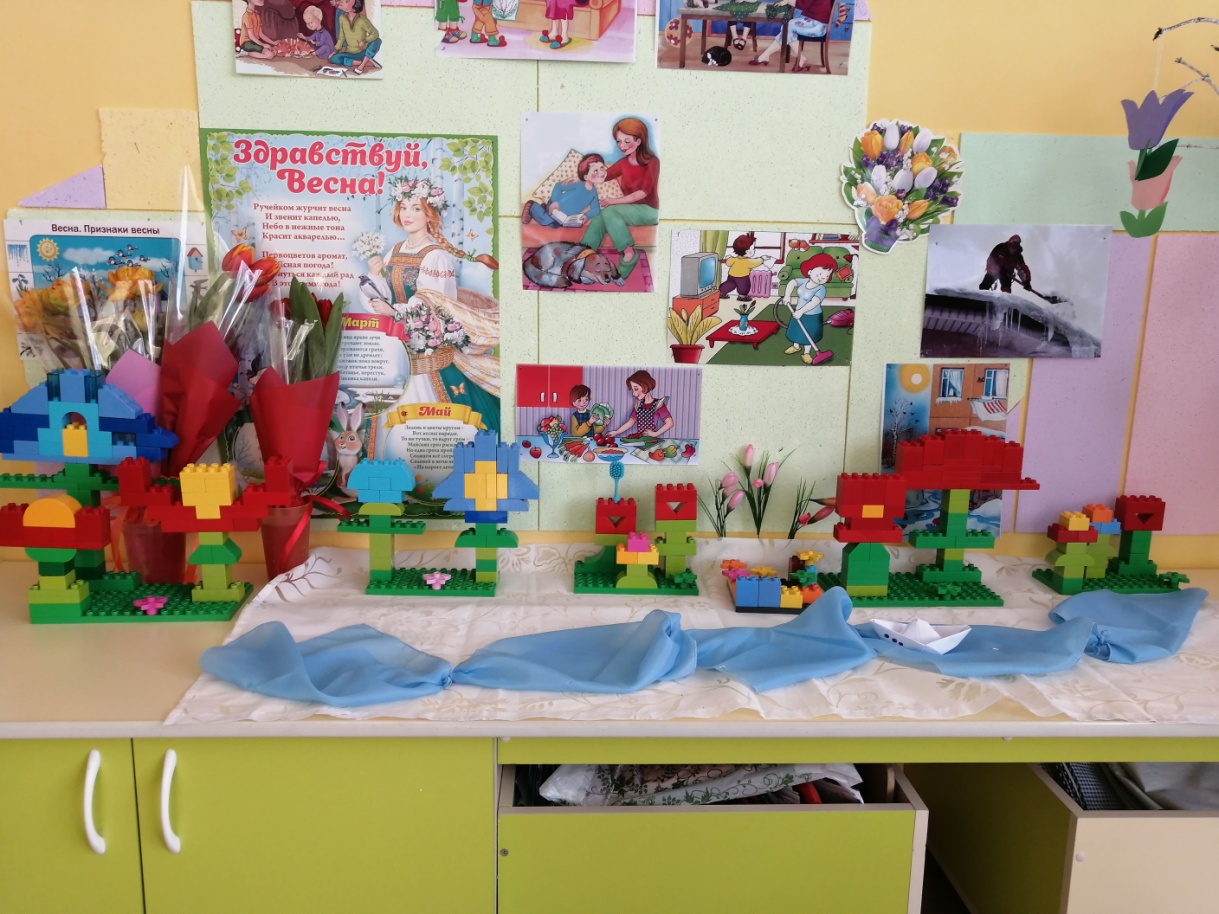 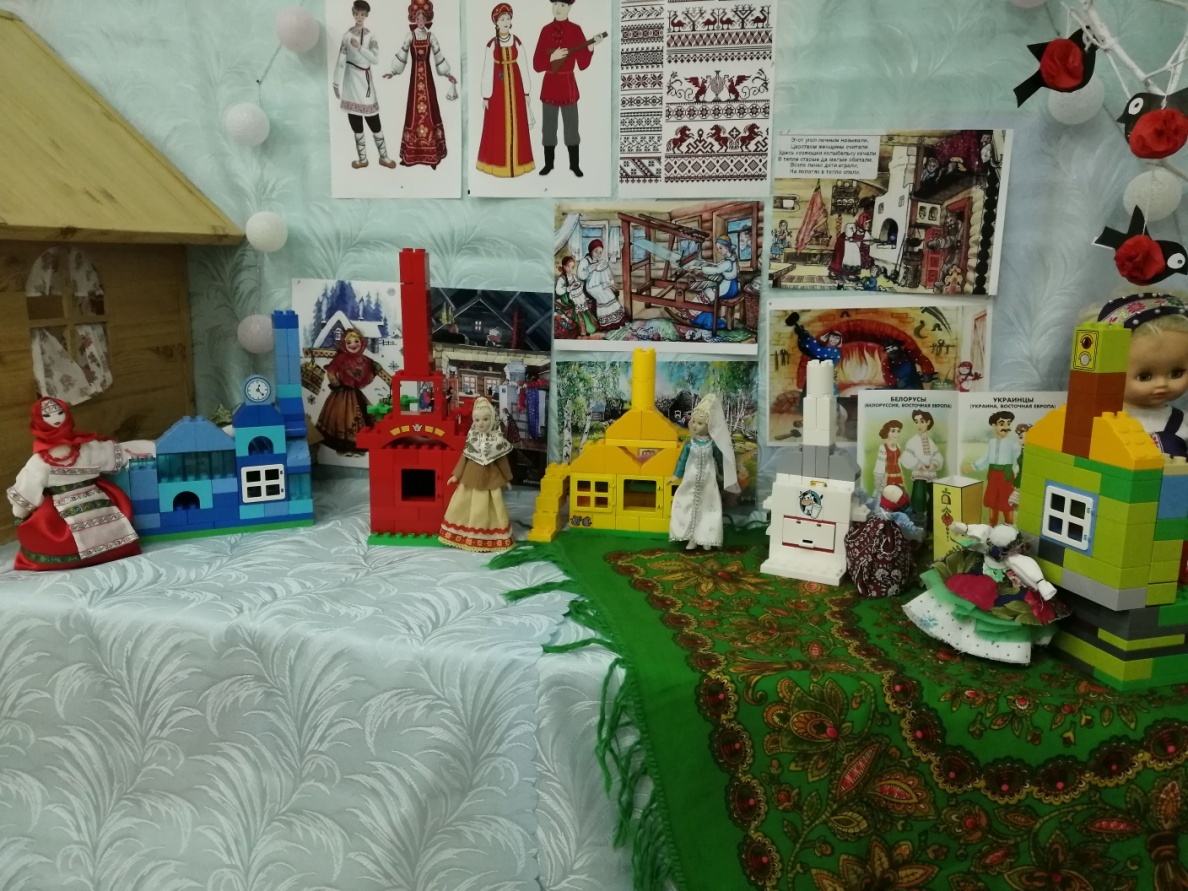 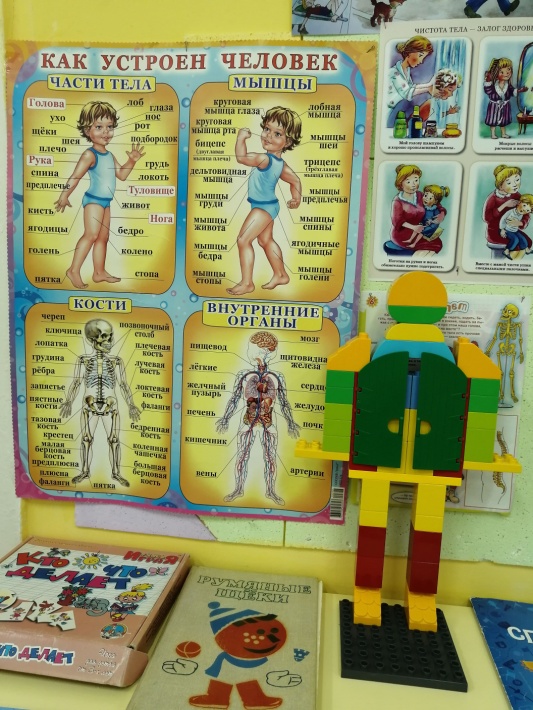 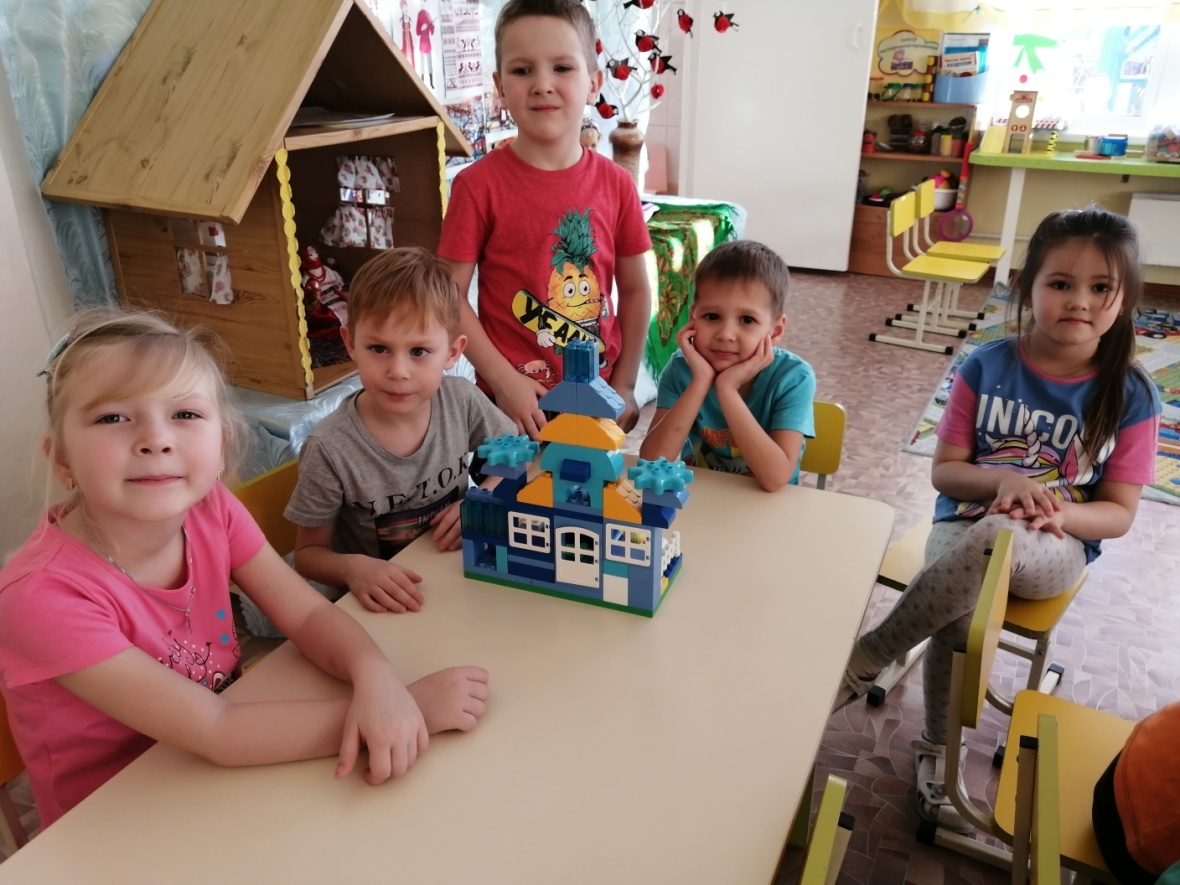 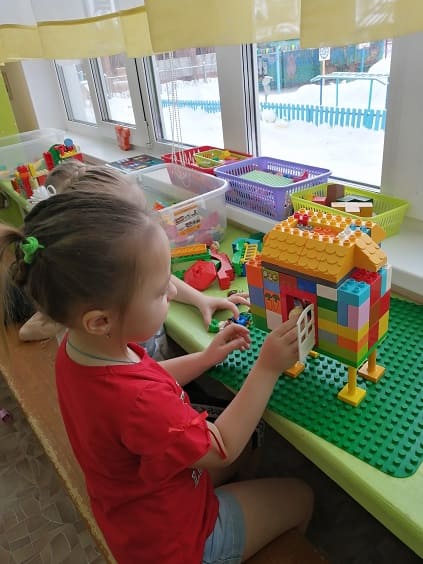 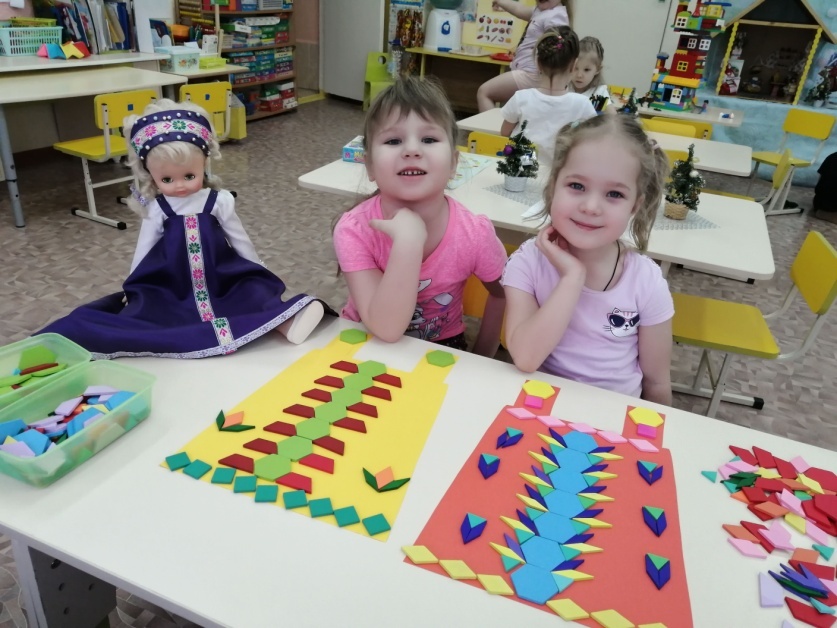 Дидактические игры
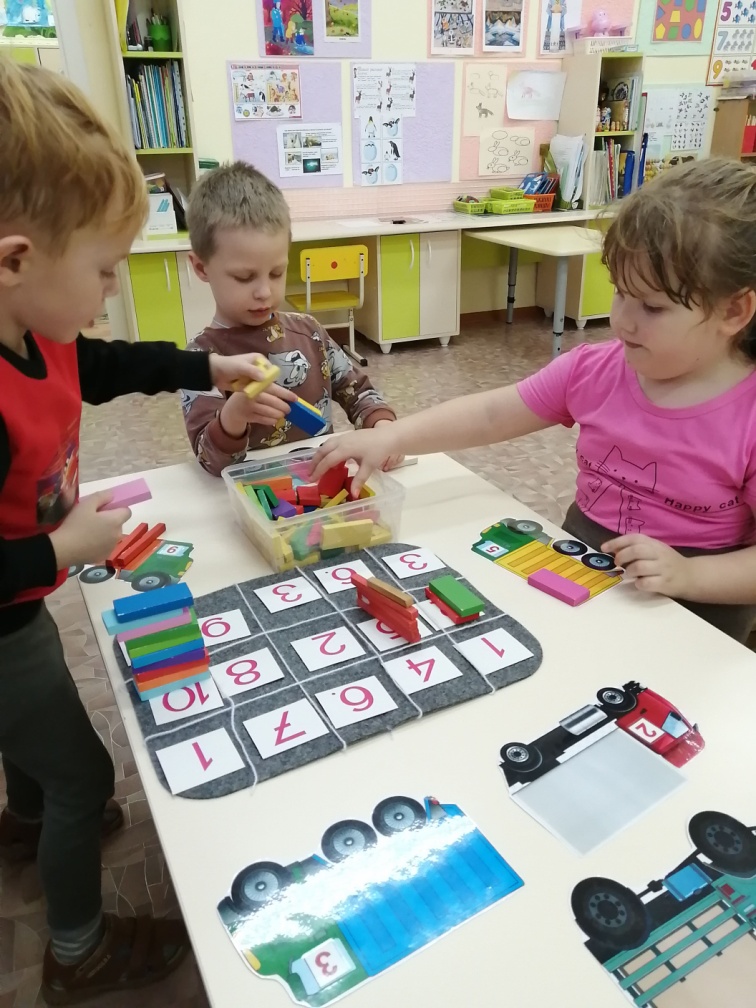 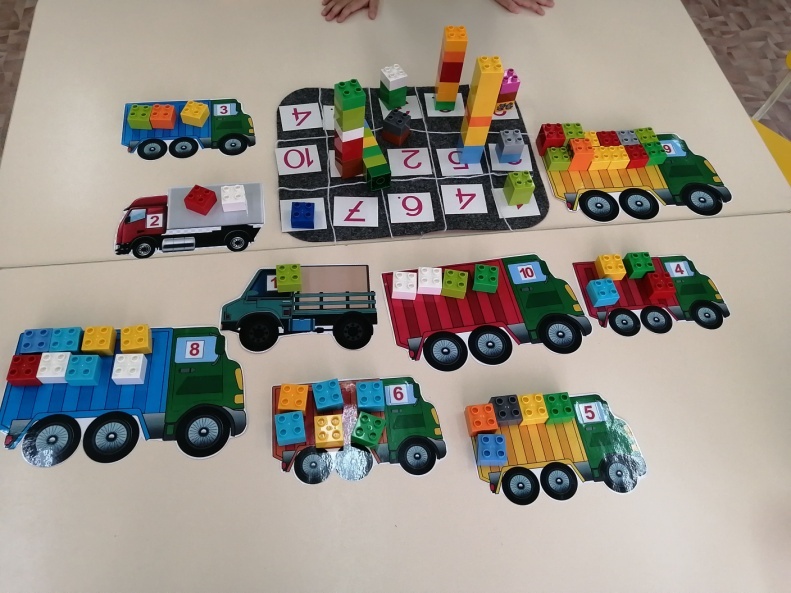 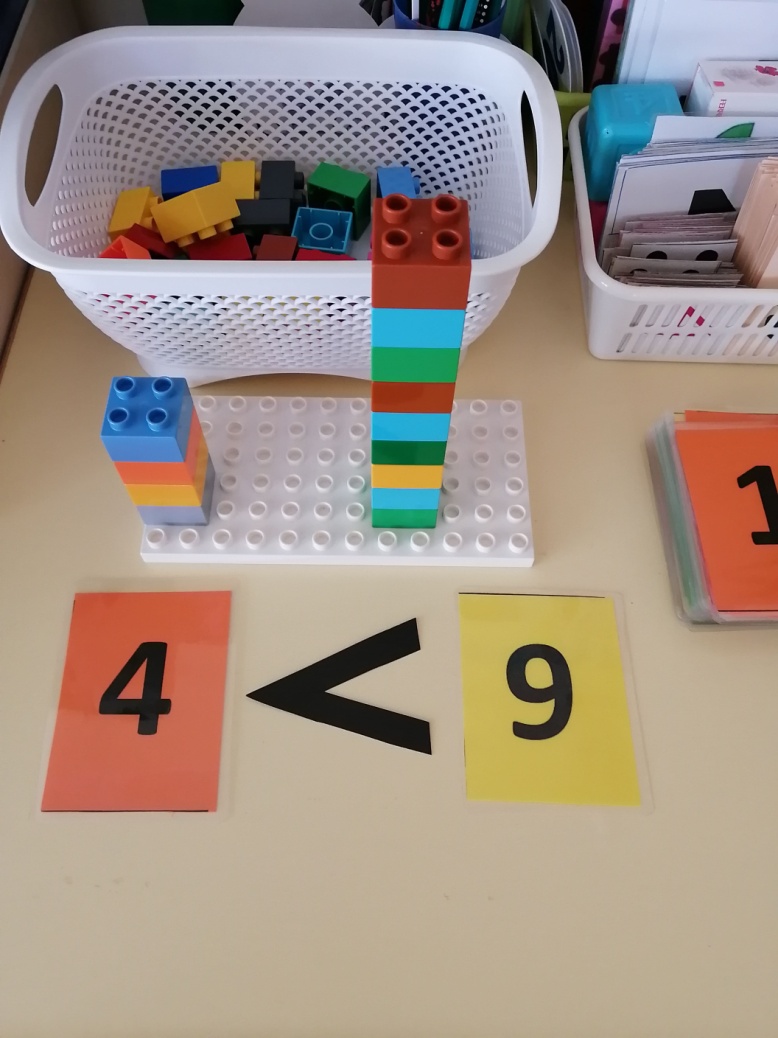 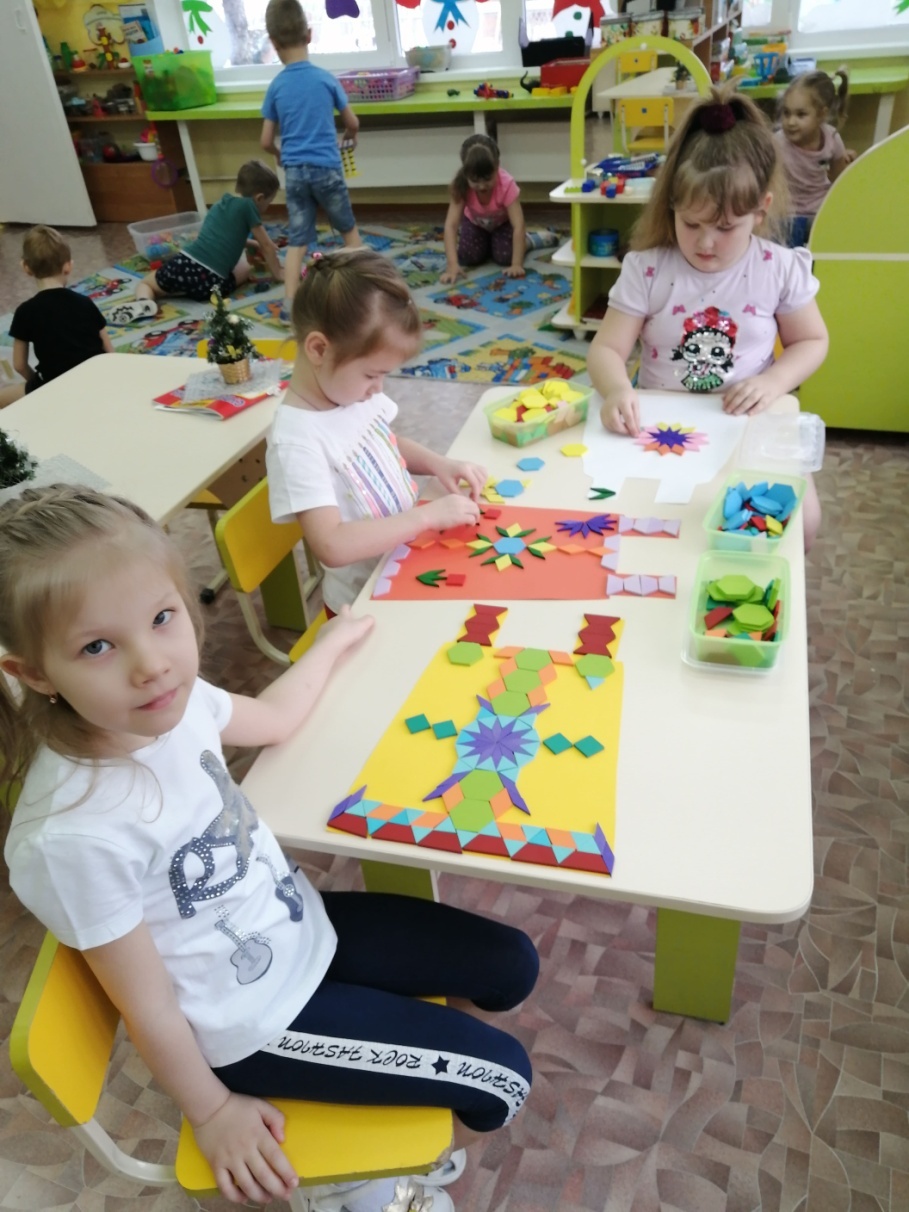 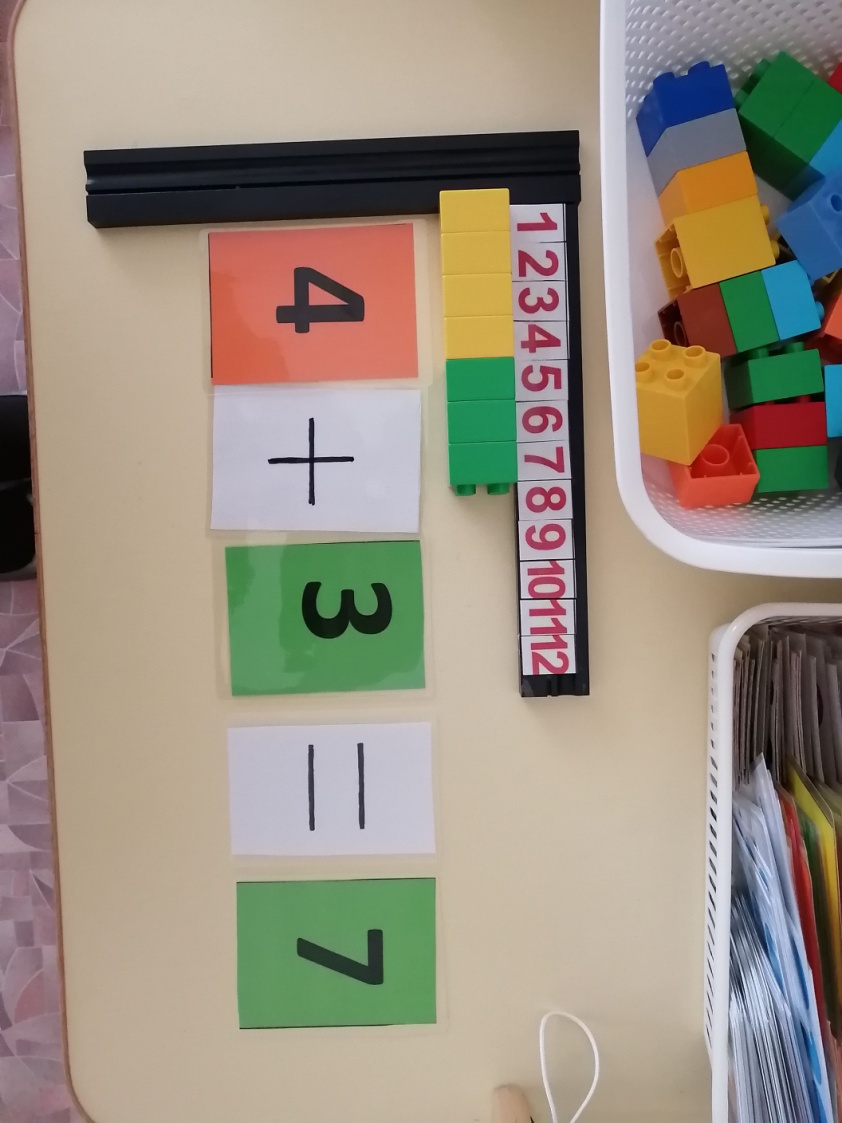 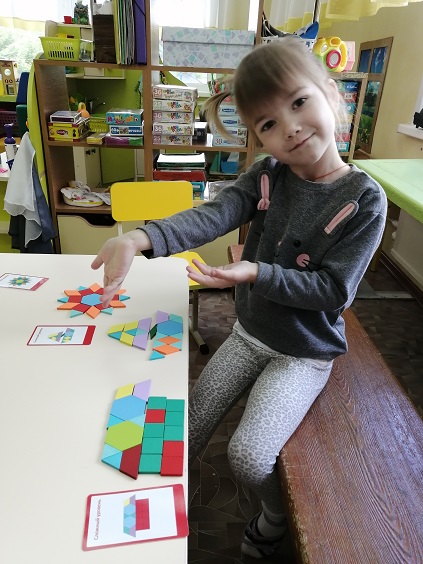 Другие виды конструкторов
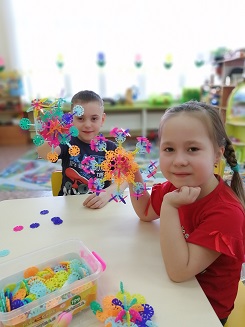 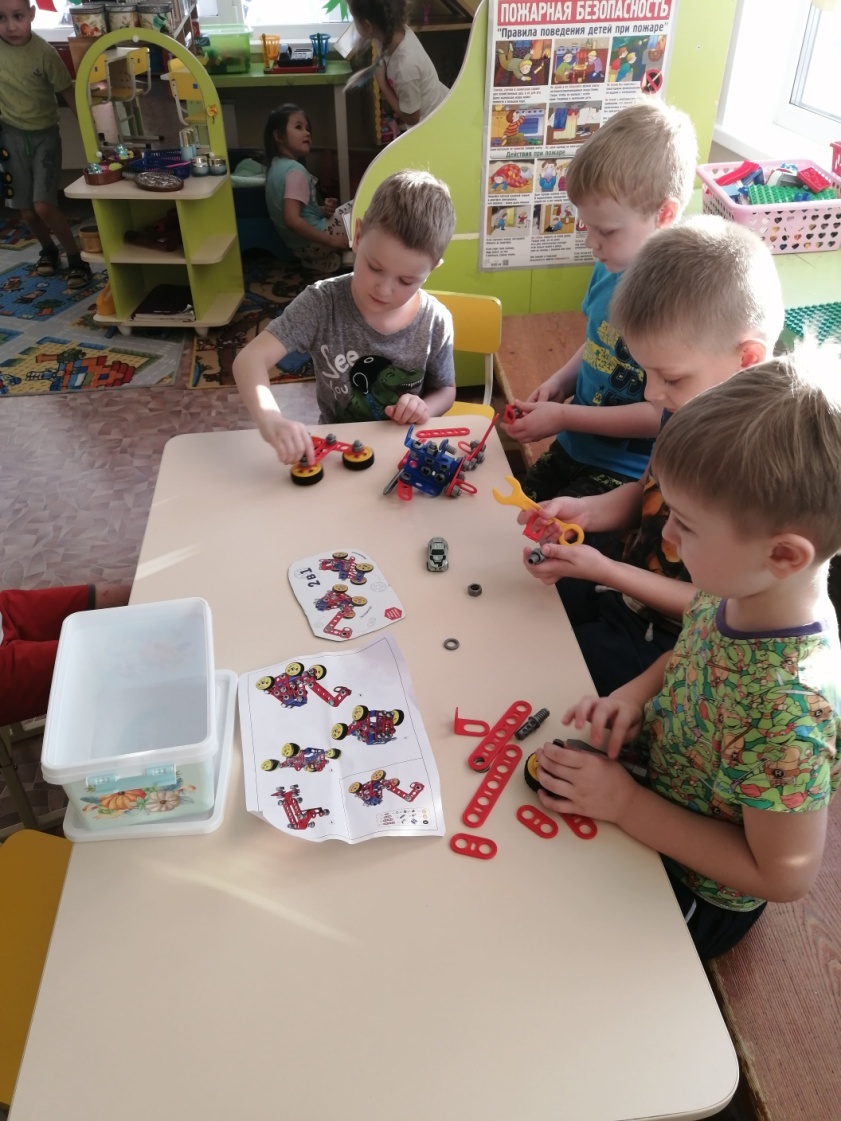 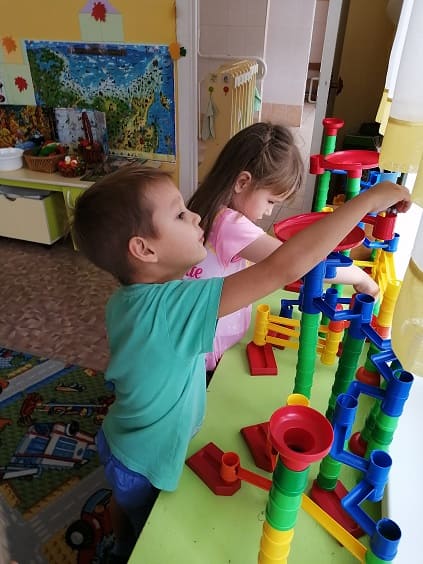 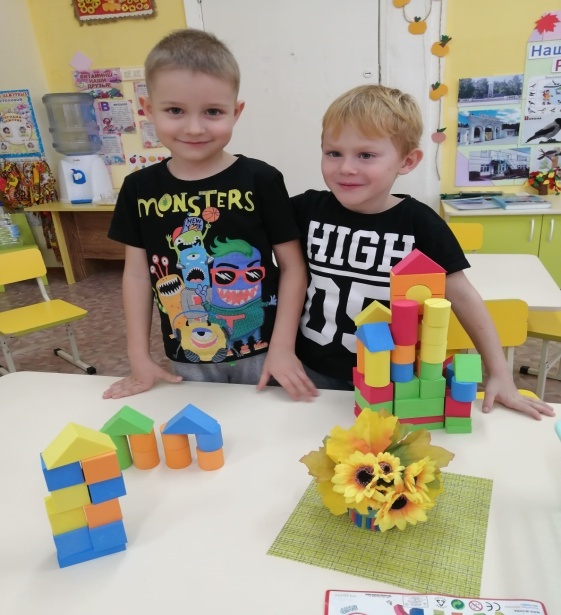 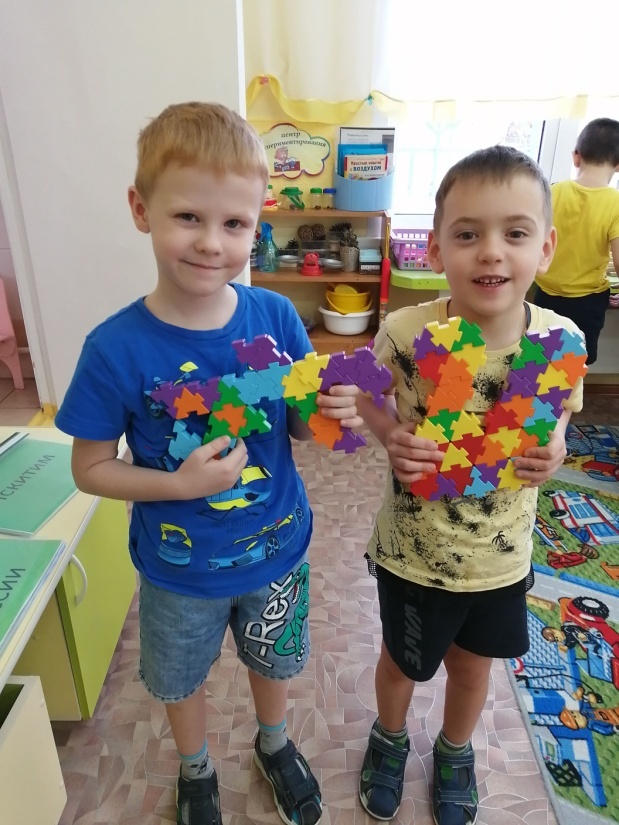 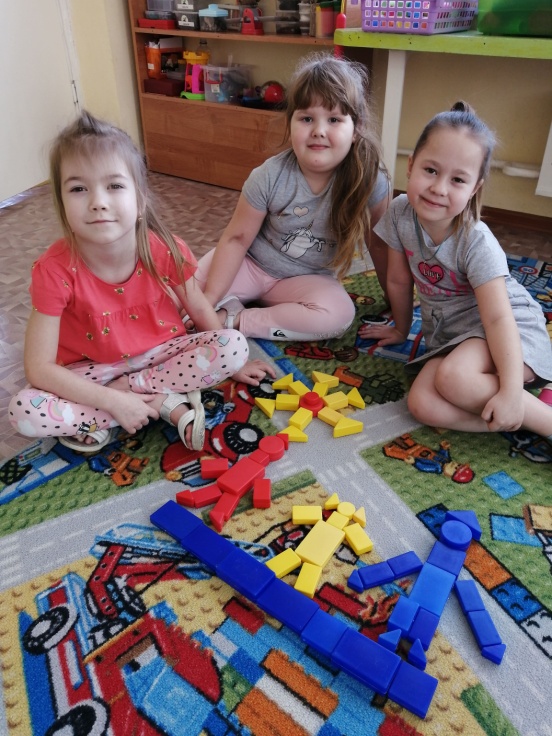 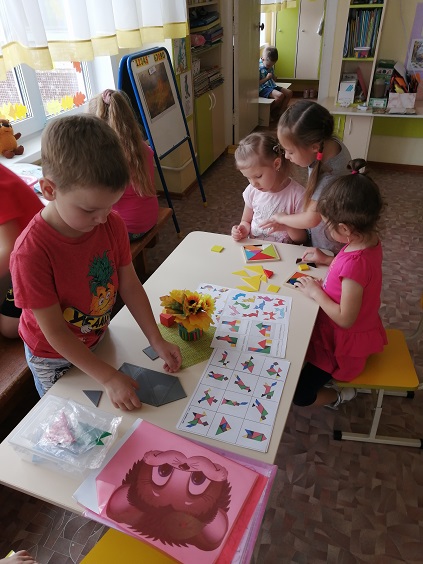 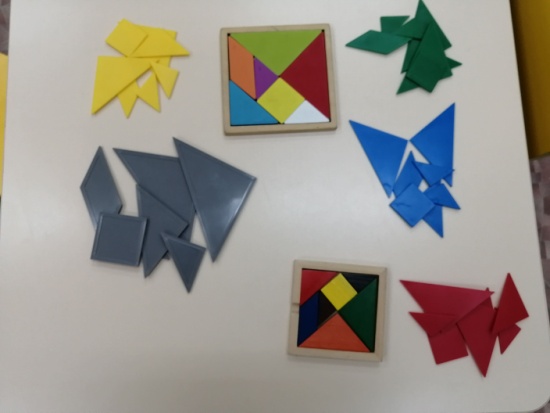 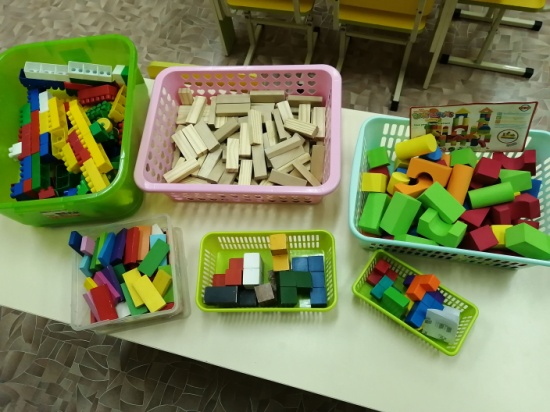 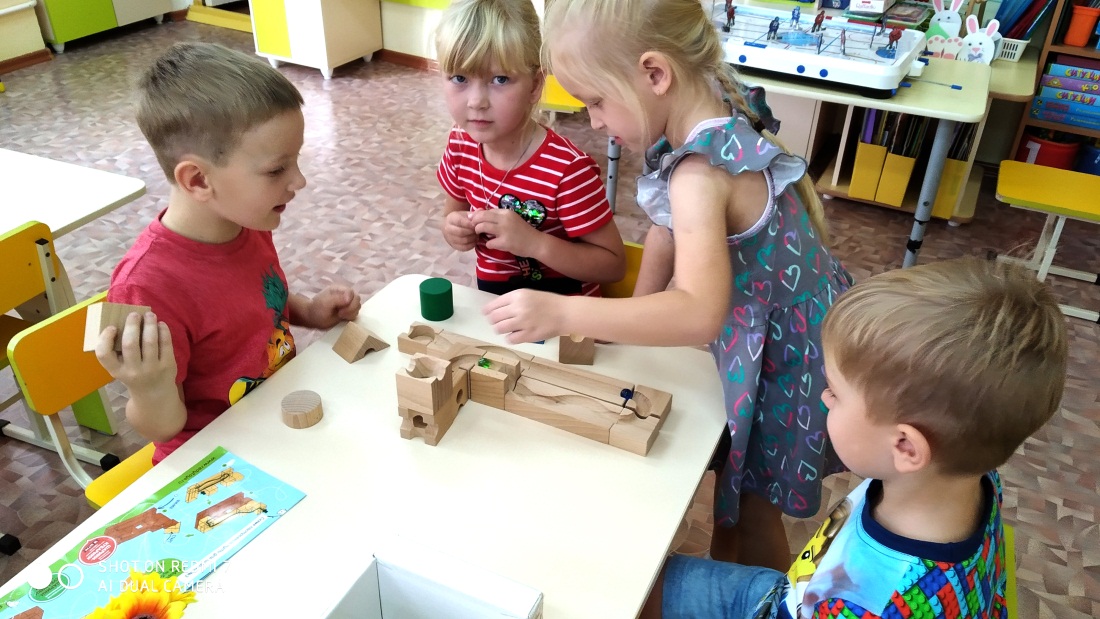 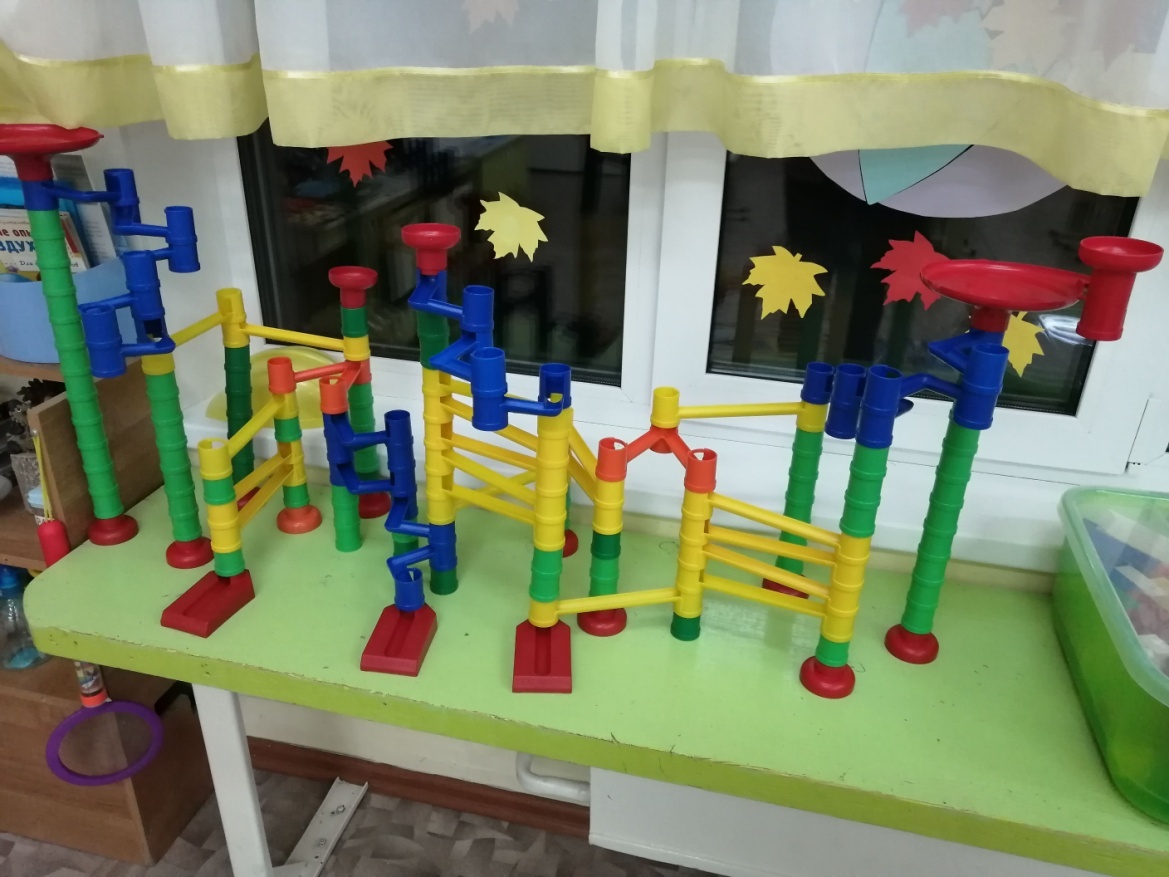 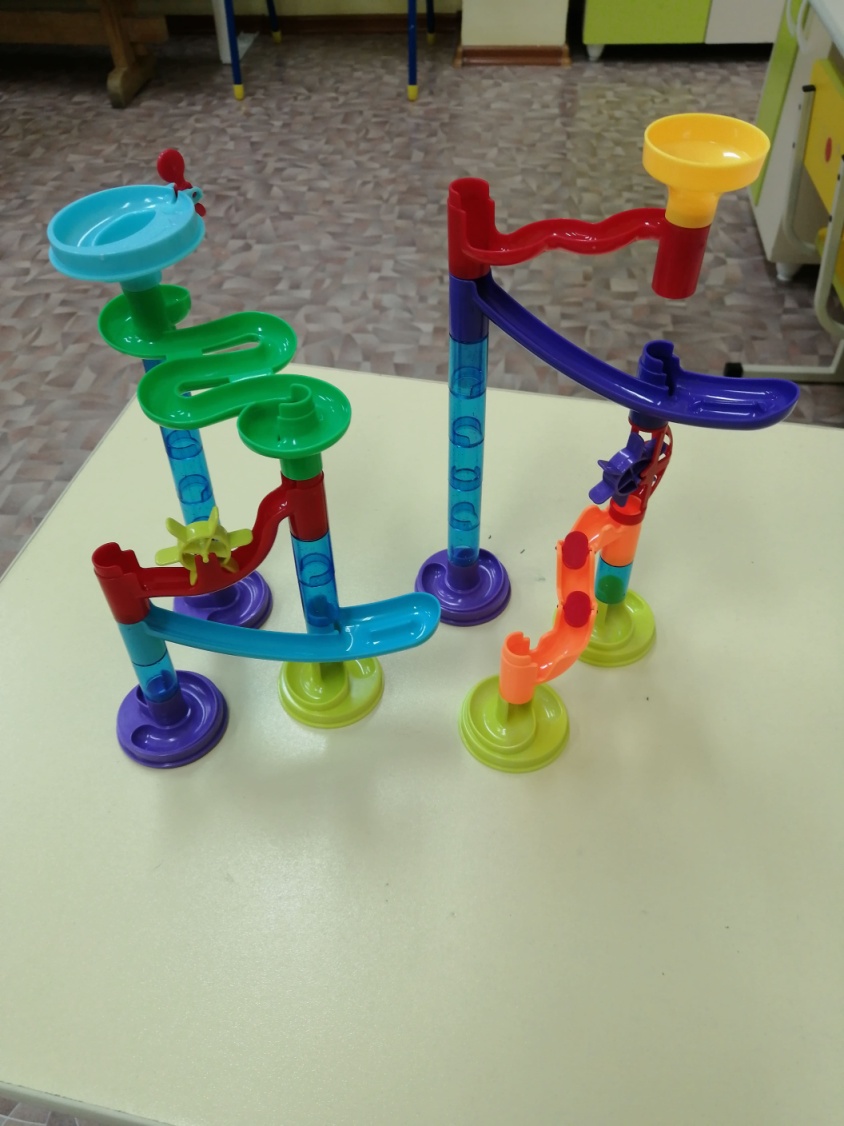 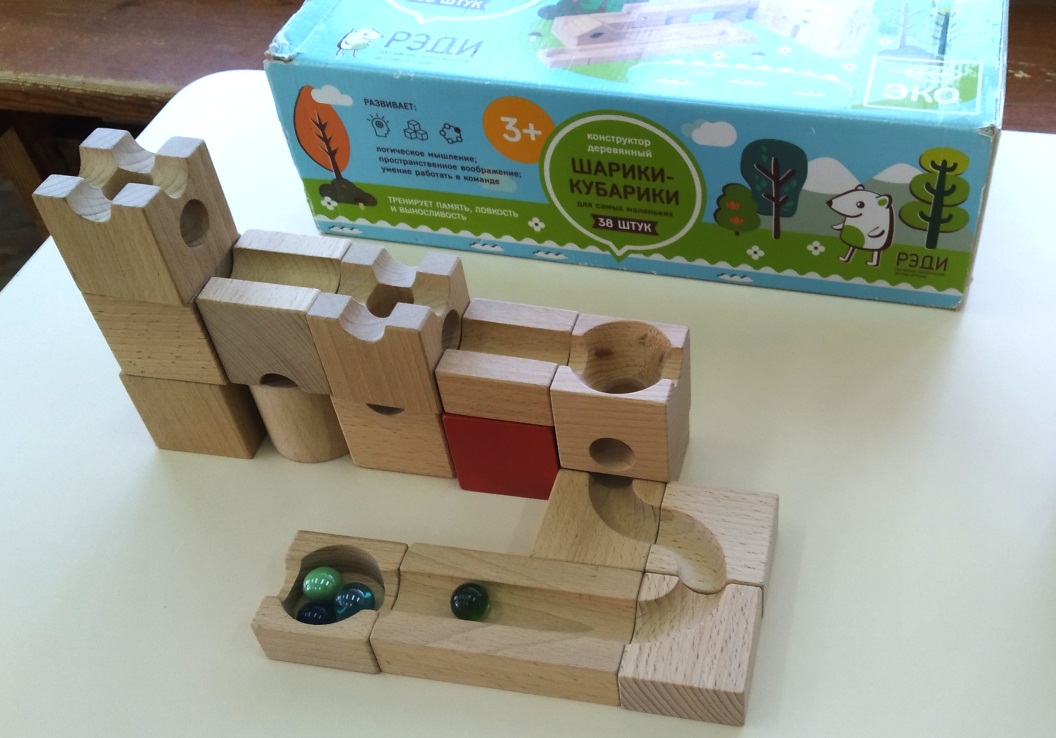 Деревянный конструктор 
Шарики – Кубарики
Торговая марка РЭДИ, 
Санкт-Петербург
Выполнены из краснодарского бука – натурального и прочного
 материала;
Обработаны вручную, а поэтому – идеально гладкие,  лишены острых углов;
Созданы без красителей и пропиток,  имеют красивую естественную текстуру;
Увлекают не только детей, но и взрослых.
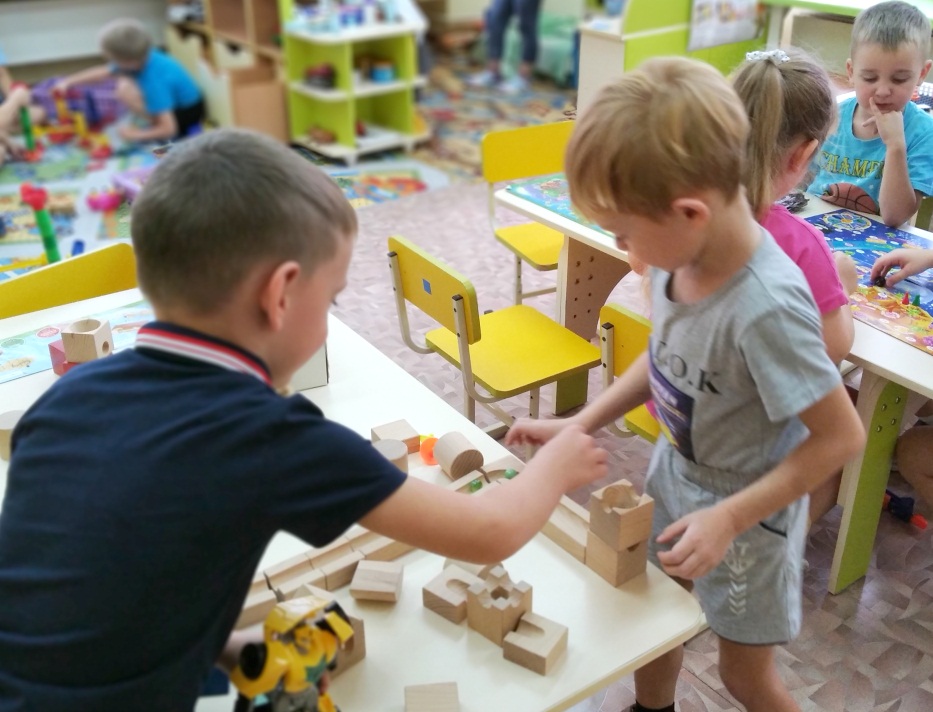 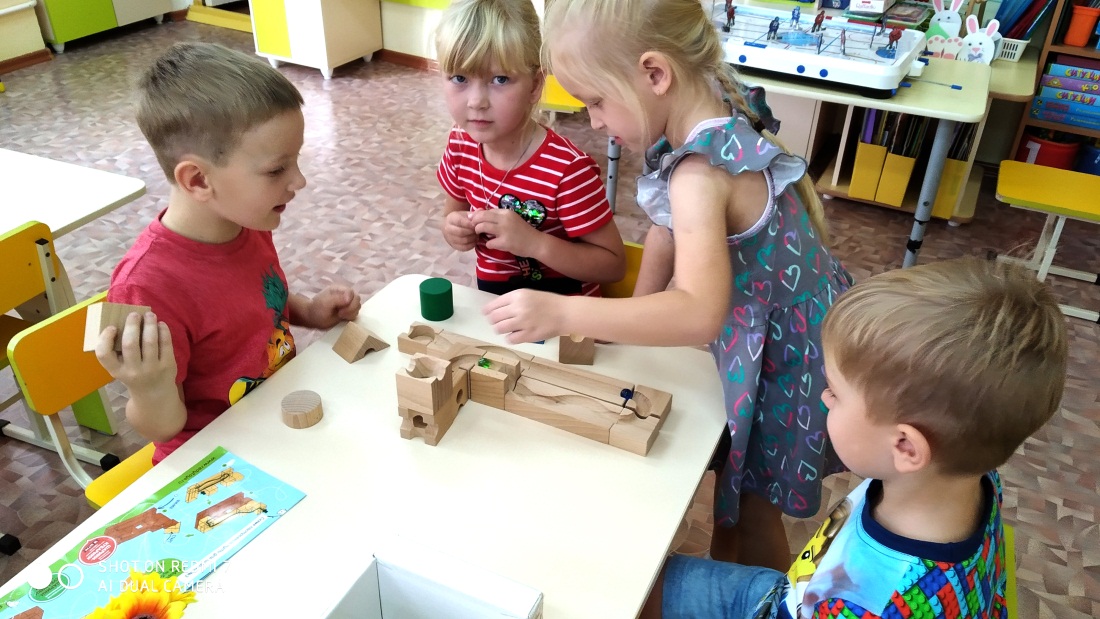 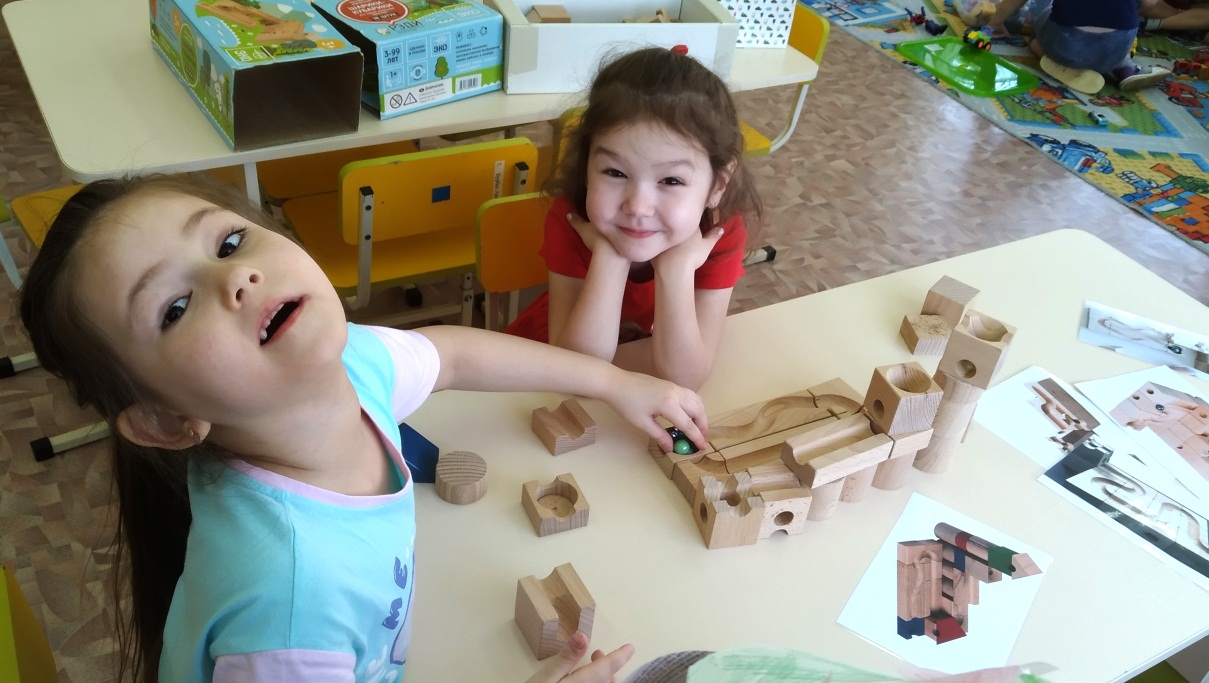 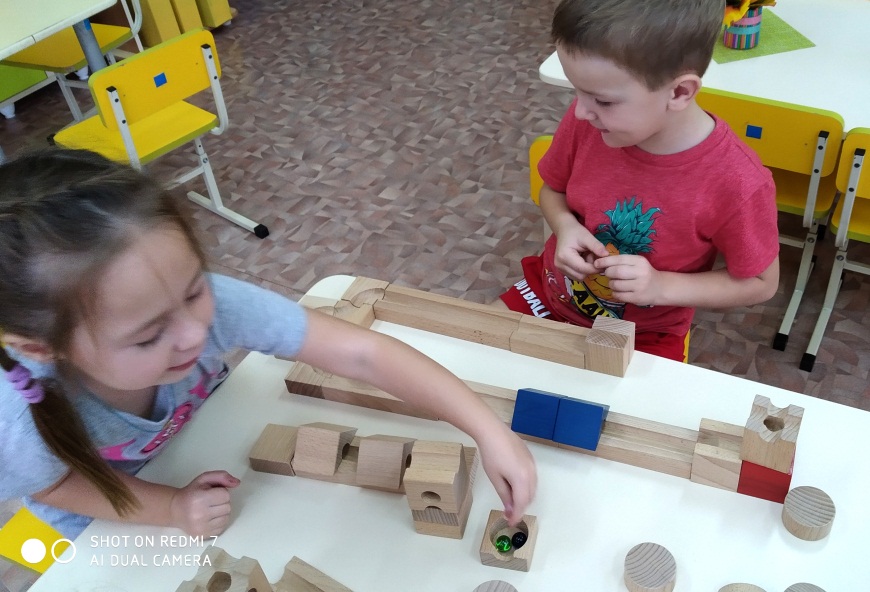 Диагностика уровня знаний и умений по конструированию у  старших дошкольников
Конструирование по образцу, схеме
Конструирование по замыслу
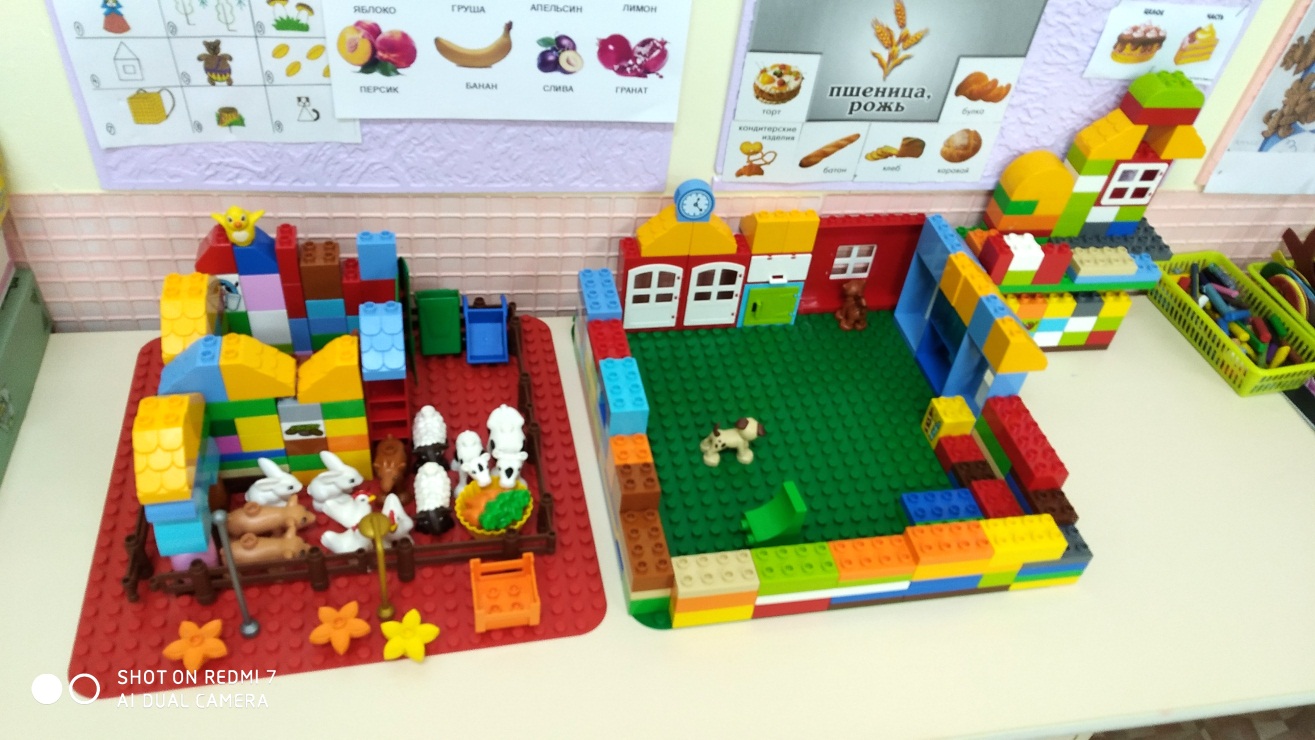 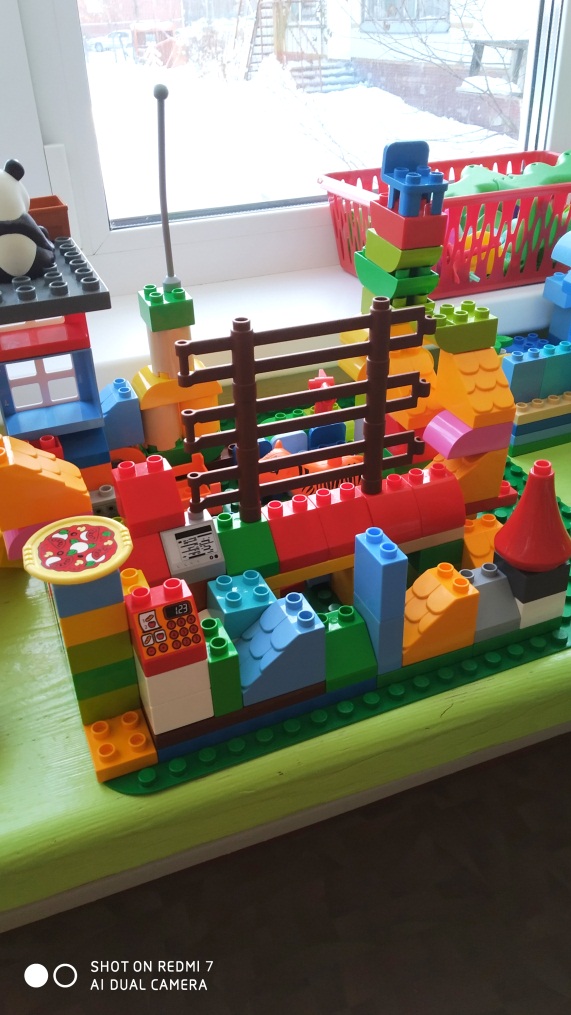 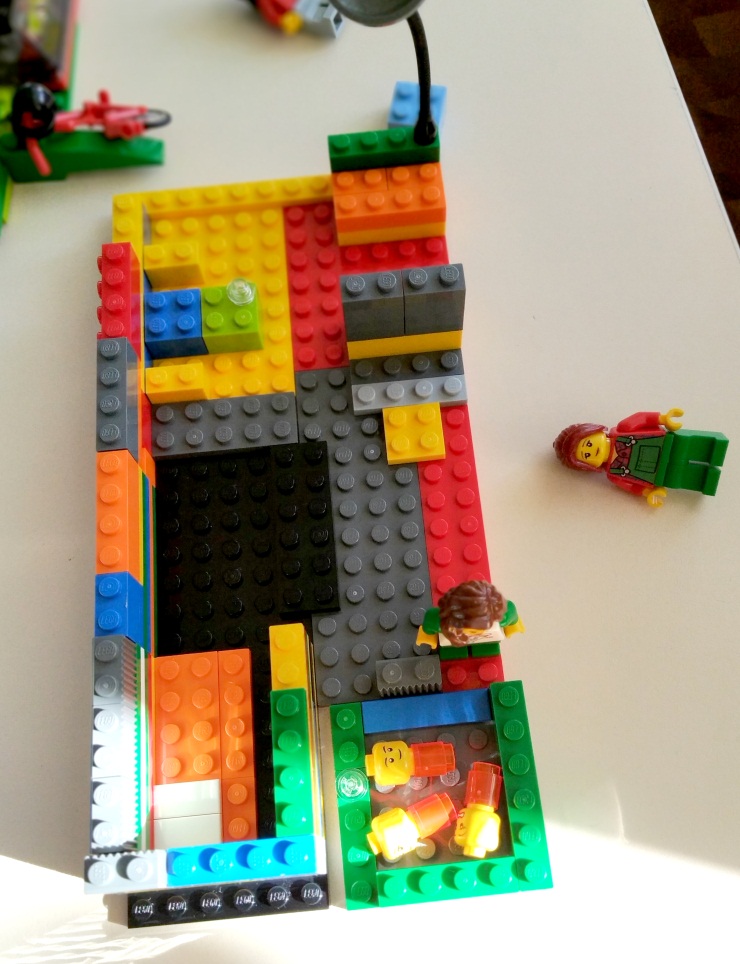 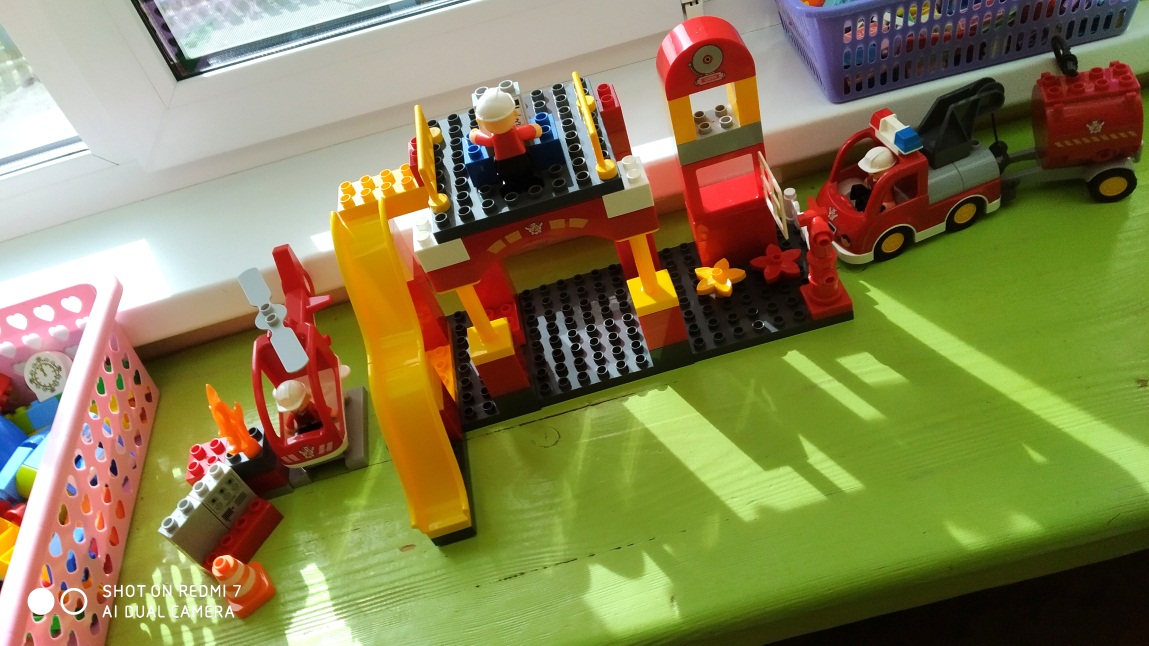 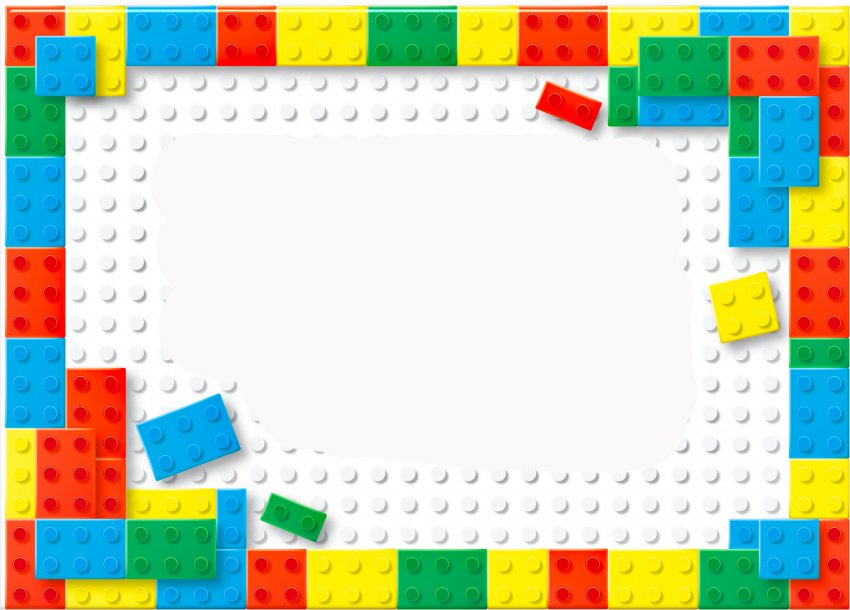 Спасибо за внимание!